CHỦ ĐỀ 2: SƠ LƯỢC MĨ THUẬT VIỆT NAM  THỜI LÊ(TIẾT 1)
CHỦ ĐỀ 2: SƠ LƯỢC MĨ THUẬT VIỆT NAM  THỜI LÊ(TIẾT 1)
1. TÌM HIỂU MĨ THUẬT VIỆT NAM THỜI LÊ (từ thế kỉ XV đến đầu thế kỉ XVIII):
1.1. Nghệ thuật kiến trúc:
CHÙA KEO VŨ THƯ – THÁI BÌNH
CHÙA KEO – VŨ THƯ – THÁI BÌNH
CHÙA KEO
CHÙA KEO
GÁC CHUÔNG – CHÙA KEO
CHÙA BÚT THÁP – BẮC NINH
KHUÔN VIÊN TRƯỚC CỬA CHÙA BÚT THÁP
CHÙA BÚT THÁP VỚI NÉT CỔ KÍNH TRANG NGHIÊM
HÀNH LANG CHÙA BÚT THÁP
ĐÌNH BẢNG- BẮC NINH
ĐÌNH BẢNG BẮC NINH
ĐÌNH BẢNG
ĐÌNH BẢNG
ĐÌNH CHU QUYẾN – HÀ TÂY
ĐÌNH CHU QUYẾN
CHỦ ĐỀ 2: SƠ LƯỢC MĨ THUẬT VIỆT NAM  THỜI LÊ(TIẾT 1)
1. TÌM HIỂU MĨ THUẬT VIỆT NAM THỜI LÊ (từ thế kỉ XV đến đầu thế kỉ XVIII):
1.1. Nghệ thuật kiến trúc:
1.2. Nghệ thuật điêu khắc và chạm khắc trang trí:
TƯỢNG PHẬT BÀ QUAN ÂM NGHÌN MẮT, NGHÌN TAY – CHÙA BÚT THÁP, BẮC NINH
TƯỢNG PHẬT BÀ QUAN ÂM NGHÌN MẮT NGHÌN TAY
CHẠM KHẮC GỖ ĐÌNH CHU QUYẾN
CHẠM KHẮC GỖ ĐÌNH CHU QUYẾN
CHẠM KHẮC GỖ ĐÌNH CHU QUYẾN
CHẠM KHẮC GỖ CHÙA KEO
CHẠM KHẮC GỖ CHÙA KEO
CHỦ ĐỀ 2: SƠ LƯỢC MĨ THUẬT VIỆT NAM  THỜI LÊ(TIẾT 1)
1. TÌM HIỂU MĨ THUẬT VIỆT NAM THỜI LÊ (từ thế kỉ XV đến đầu thế kỉ XVIII):
1.1. Nghệ thuật kiến trúc:
1.2. Nghệ thuật điêu khắc và chạm khắc trang trí:
1.3. Nghệ thuật gốm:
ĐỒ GỐM THỜI LÊ
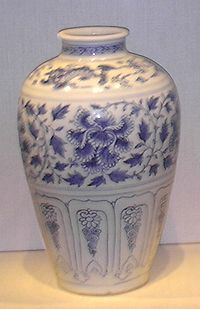 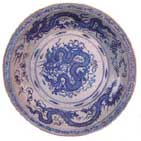 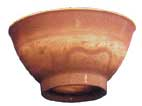 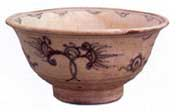 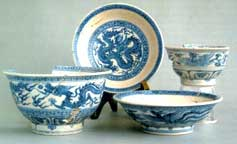